Гендерная идентификация
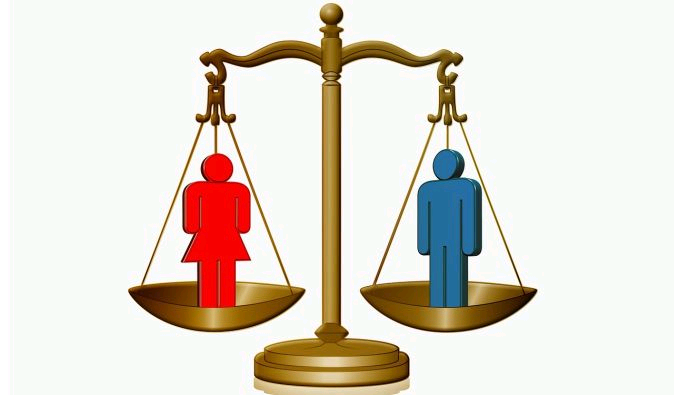 Наталья Ивановна Костенко 
Начальник отдела по делам семьи и молодежи и гендерного равенства
Сравнительный анализ
Гендерные различия в оценке труда
Работа оценивается по-разному, в зависимости от того               кто её выполняет
Разные роли, работа и оценка труда создают различия в доступе к принятию решений получения доходов и т.п.
Гендерное распределение ресурсов и доходов
Гендерные  стереотипы
Критерии положения женщин
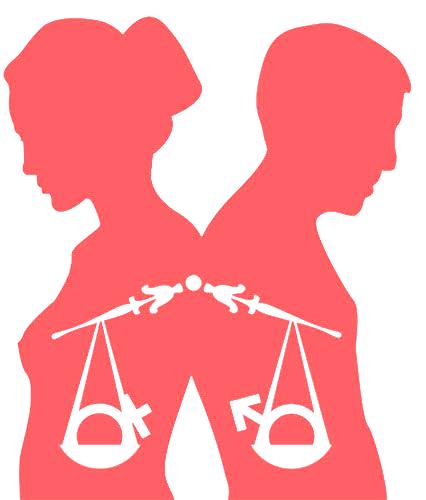 Спасибо за внимание!